تصميم زياد محمد
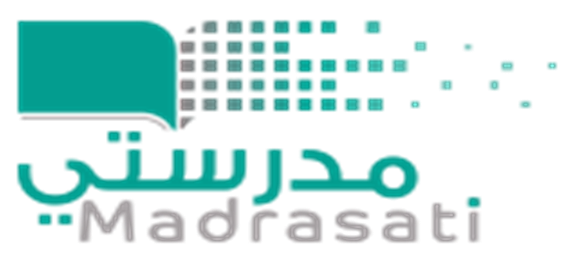 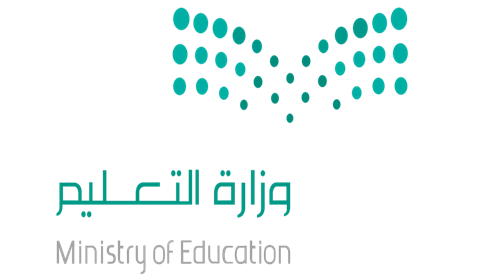 سلسلة أسئلة التحصيلي فيزياء 4 للصف الثالث ثانوي الفصل الثاني 1442
أسئلة التحصيلي للفصل الخامس 
فصل الذرة 
جمعته فايزة سالم الدهاس
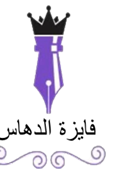 لعبة اشحن هاتفك
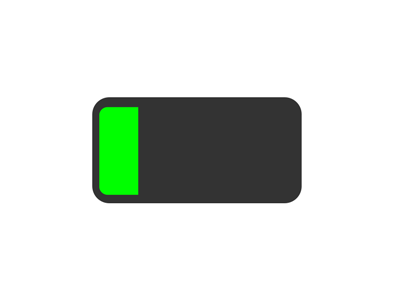 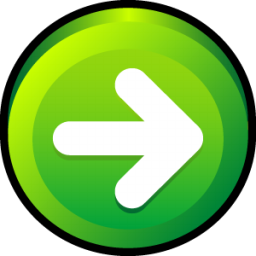 من هو مكتشف النواه.
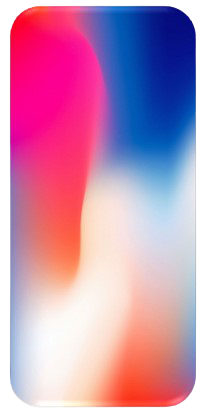 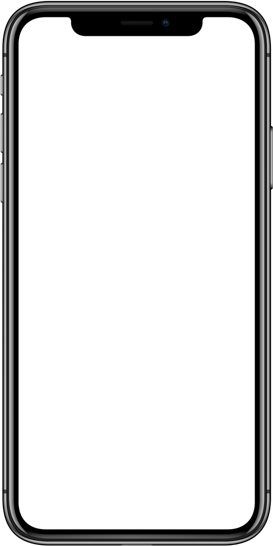 بور
رذرفورد
تومسون
رونتجن
التالي
2- ما دلالة ارتداد عدد قليل من جسيمات اشعة الفا عكس مساراها عندما سلط رذرفورد الاشعة في اتجاه صحفيه رقيقة من الذهب..
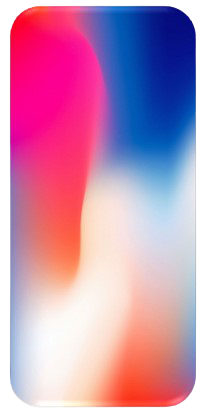 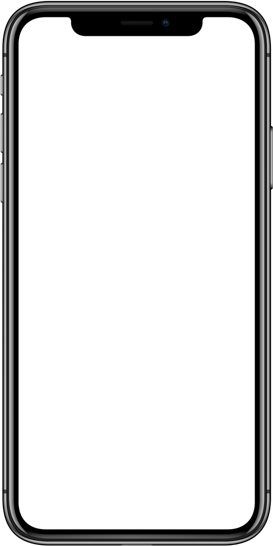 وجود كتلة كثيفة في مركز الذرة
الذرة تحمل شحن موجبة
معظم حجم الذرة فراغ
وجود الكترونات سالبة الشحنه
التالي
اي التالي لا يعد من خصائص الذرة..
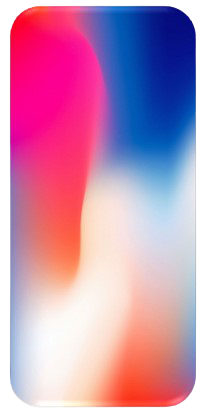 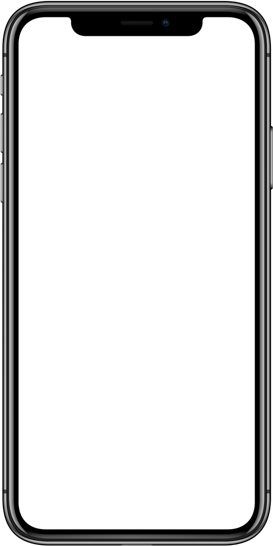 الذرة متعادلة كهربائيا
العناصر المتخلفة تتكون من ذرات مختلفة
لا يوجد فراغ داخل الذرة
كتلة الذرة مركزة في النواة
التالي
اذا وضع غاز النيون في أنبوب فإن طيف الانبعاث الذري يشع عندما يزيد..
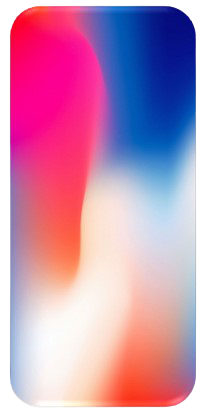 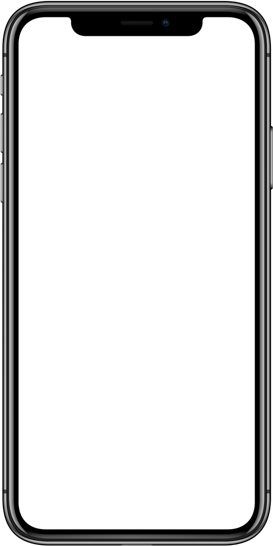 فرق الجهد
ضغط الغاز
حجم الانبوب
كمية الغاز
التالي
أي العبارات التالية صحيحة..
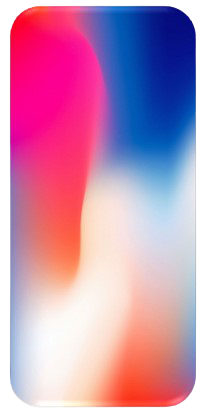 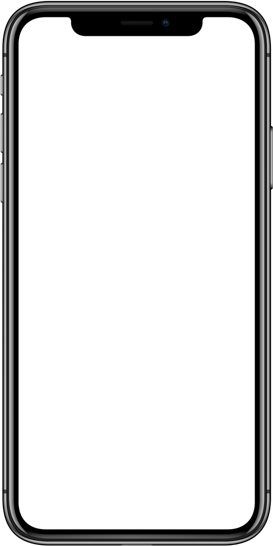 الغازات الباردة تبعث الاطوال الموجية نفسها التي تبعثا عندما تثار
الغازات الباردة تؤين الاطوال الموجية عندما تثار
الغازات الباردة تمتص الاطوال الموجية التي تبعثها عندما تثار
الغازات الباردة تثير الاطوال الموجية التي تثيرها عندما تثار
التالي
الأداة المتوفرة الوحيدة حاليا لدراسة مكونات النجوم على مدى الفضاء الفسيح هي..
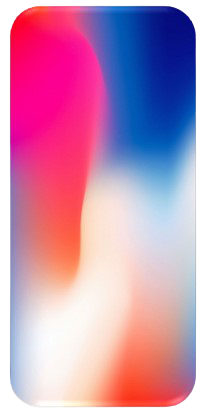 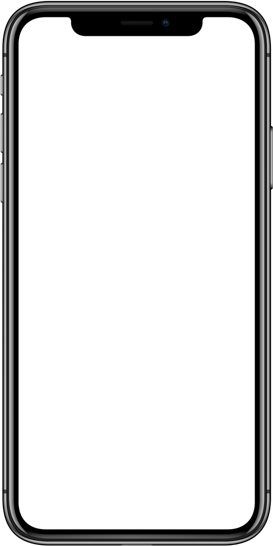 المركبات الفضائية
التحليل الطيفي
قذائف البروتونات
التلسكوبات العملاقة
التالي
الجهاز المستدخم لدراسه الاطياف الذريه
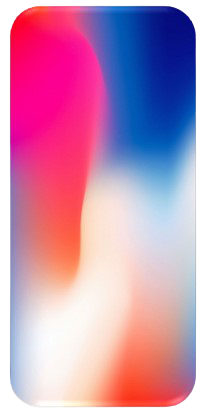 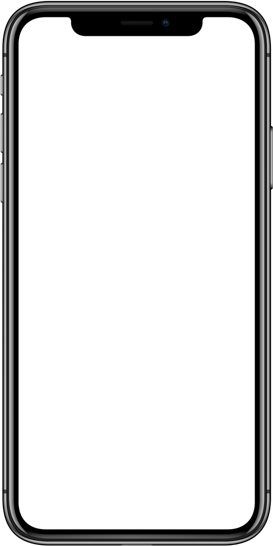 مطياف الكتلة
المطياف
الراديو متر
عداد جايجر
التالي
تنص نظريته على ان (قوانين الكهرومغناطيسية لا تطبق داخل الذرة )..
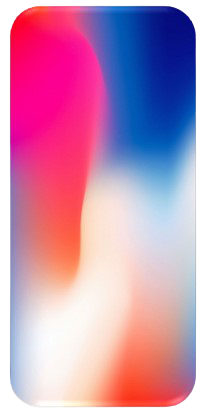 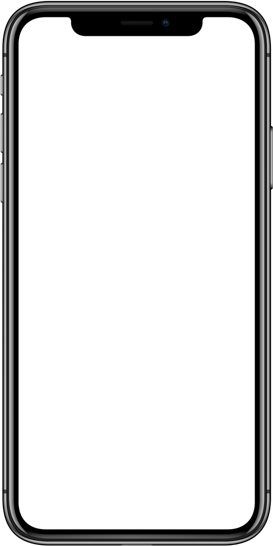 بور
تومسون
جايجر
رذرفورد
التالي
عندما تكون طاقة الذرة عند اقل مقدار يقال انه في حالة.
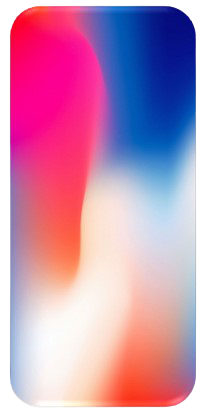 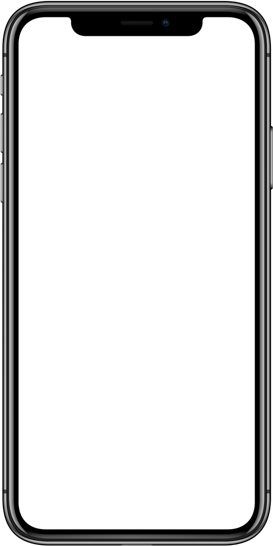 اثارة
تغير
استقرار
انبعاث
التالي
عند انتقال الالكترون من مدار قريب الى مدار بعيد عن النواة فإنه..
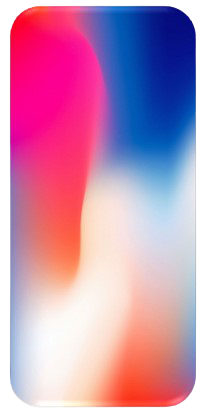 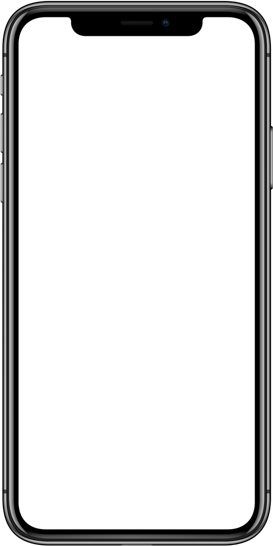 يمتص طاقه
يستقر
لا يشع ولا يمتص طاقه
يشع طاقه
التالي
تستخدم لاختبار استقامة الانفاق والانابيب.
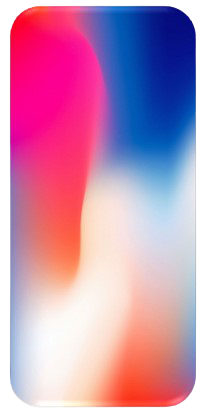 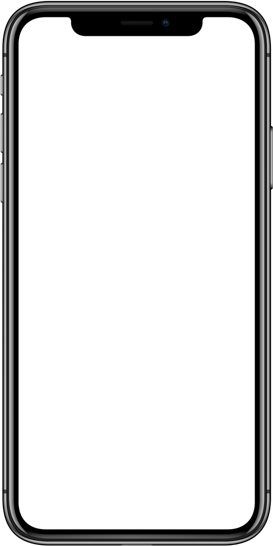 اشعة جاما
الاشعة السينيه
اشعة الليزر
الاشعة فوق البنفسجية
التالي
الحالة التي تصف انتقال الكترون من مدار اعلى الى مدار اقل..
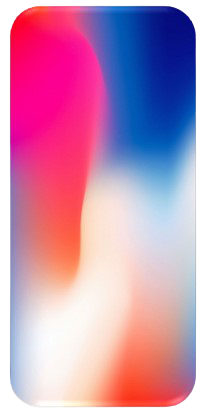 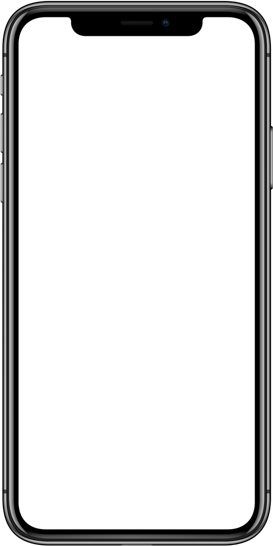 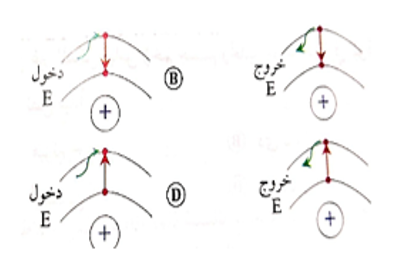 a
b
c
d
التالي
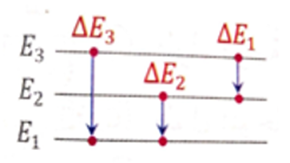 في الشكل المجاور عند مقارنة التغير في طاقة الفوتونات في ذرة الهيدروجين فإن...
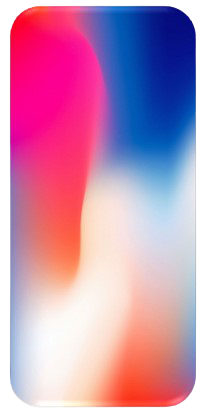 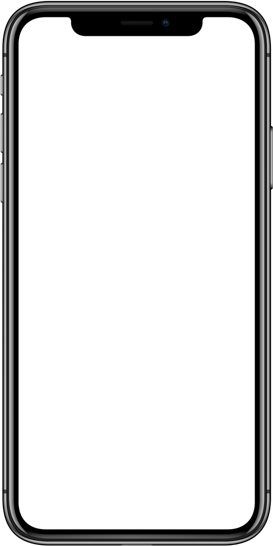 A
B
C
D
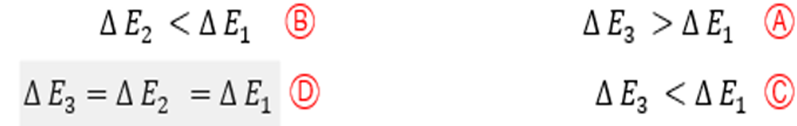 التالي
التحول المسؤول عن انبعاث الفوتون بأكبر تردد..
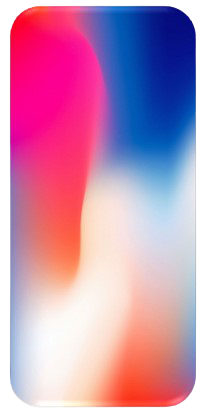 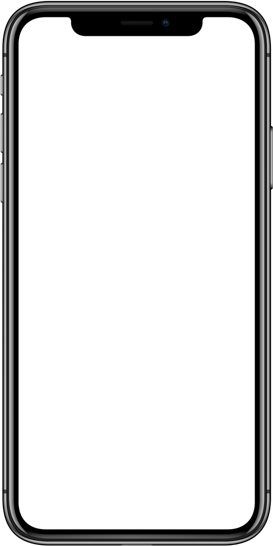 A
B
C
D
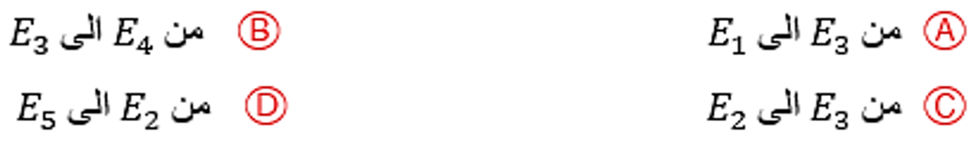 التالي
أي انتقالات الطاقة التالية يعطي فوتونا له اكبر طول موجي..
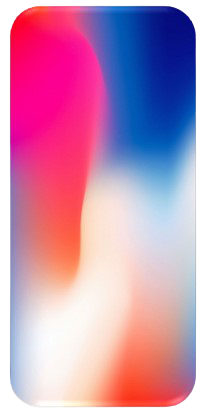 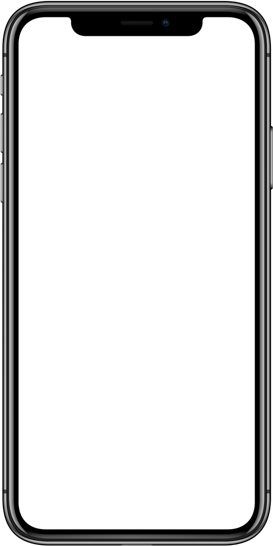 A
B
C
D
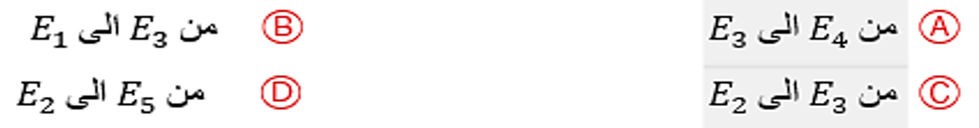 التالي
ما مقدار نصف قطر مدار بور الثاني لذرة الهيدروجين...
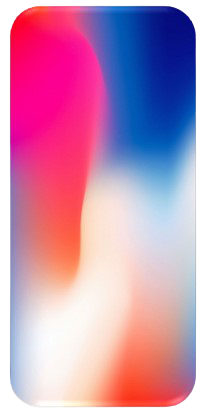 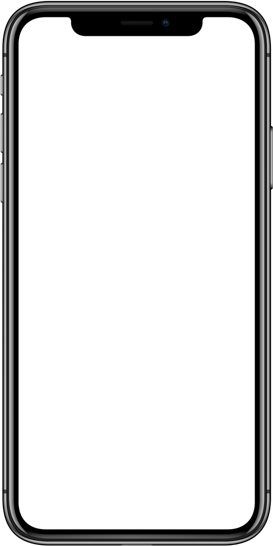 A
B
C
D
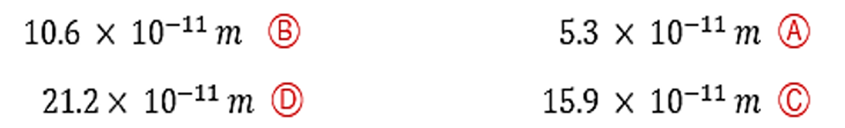 التالي
مستوى الطاقة الثاني لذرة الهيدروجين طاقته تساوي..
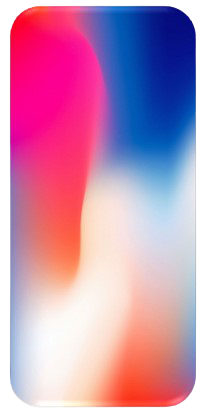 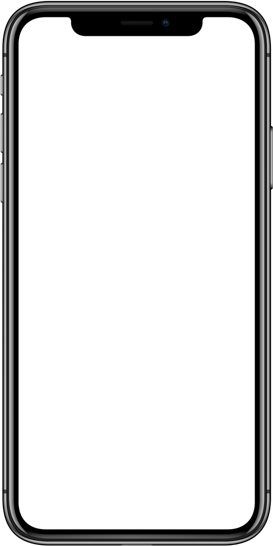 -3.4ev
3.4ev
-54.4ev
54.4ev
التالي
يعزى طيف انبعاث الهيدروجين الى..
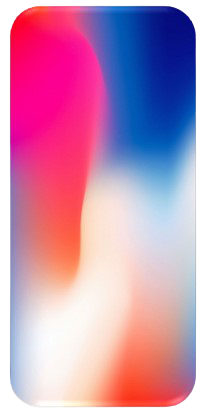 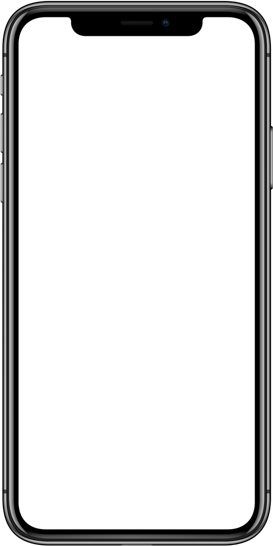 انتظام طاقة الالكترون في مدار ثابت
انتقال الالكترون الى مدارات ذات طاقة ادنى
انتقال الالكترون الى مدارات ذات طاقة اعلى
انتظام سرعة الالكترون في مدار ثابت
التالي
الليزر ضوء..
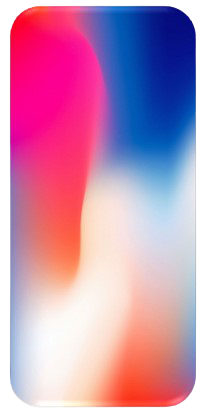 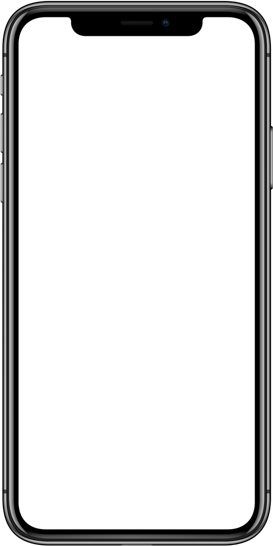 احادي , مترابط , غير موجة , طاقته عالية
احادي , مترابط , موجة , طاقته عالية
احادي , مترابط , موجة , طاقته منخفضة
احادي , غير مترابط , موجة , طاقته عالية
التالي
تنبعث اشعة فوق البنفسجية من ذرة الهيدروجين عند انتقال الكتروناتها من مستويات عليا الى مستوى..
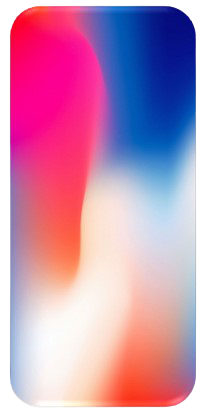 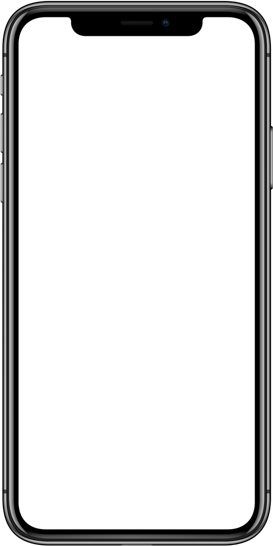 الاول
الثاني
الثالث
الرابع
التالي
انتقال الكترون من مستوى الطاقة الرابع الى مستوى الطاقة الثاني يطلق سلسلة..
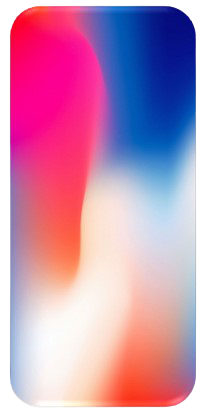 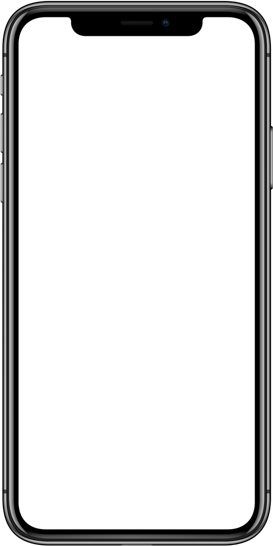 باشن
بالمر
ليمان
الامتصاص
التالي
تعرف مجموعة الخطوط الملونة في طيف ذرة الهيدروجين المرئي بسلسلة.
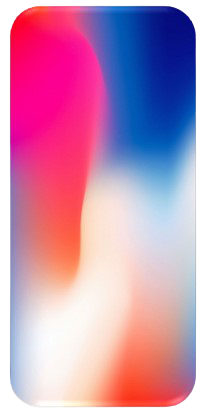 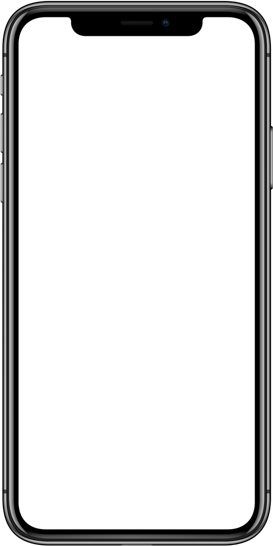 كمبتون
باشن
بالمر
ليمان
التالي
تحتوي طاقة الرابط للمدار في نموذج بور لذرة الهيدروجين ى اشارة السالبة لأنها طاقة
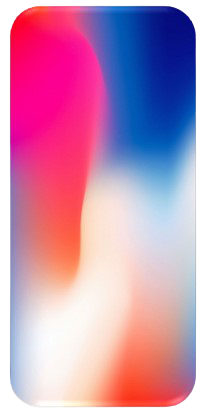 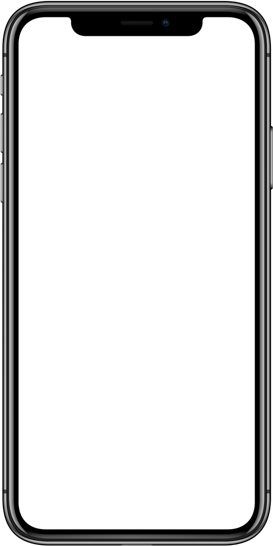 تنشيطيه
ممتصة
اشعاعيه
ربط
التالي
طاقة الذرة عندما يكون الالكترون بعيدًا جدًا عن الذرة وليست له طاقة حركة...
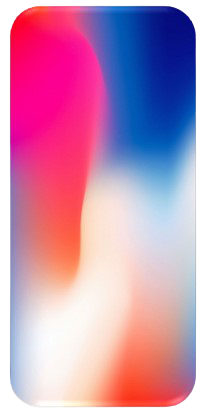 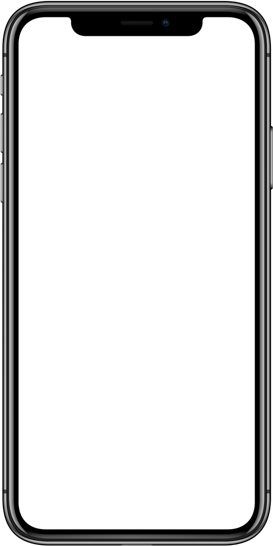 الطاقه المستقره
الطاقه المثاره
الطاقة الصفريه
الطاقه الكامنه
التالي
الطاقة المنبعثة عند انتقال الكترون ذرة الهيدروجين من مستوى طاقته    -3.4ev الى مستوى طاقته -1.51ev...
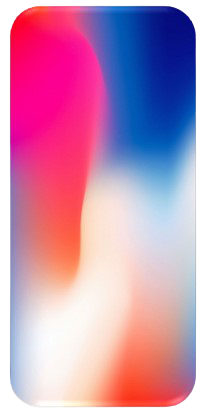 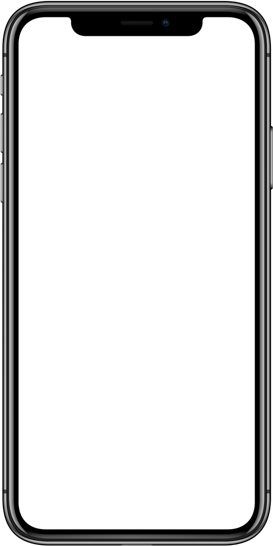 4.91ev
-1.89ev
1.89ev
4.91ev
التالي
تمثيل ثلاثي الابعاد لتوضيح المنطقة ذات الاحتمالية العالية لوجود الالكترون فيها..
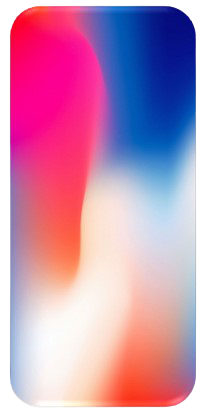 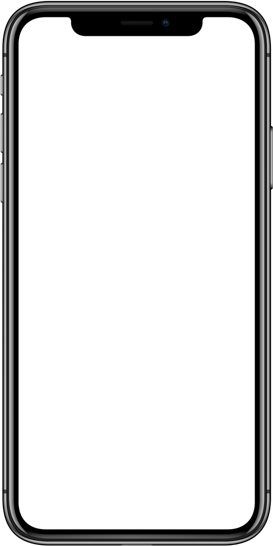 التدفق الالكتروني
السحابه الالكترونيه
المستوى
النواه
التالي
دراسة خصائص المادة باستخدام خصائصها الموجية..
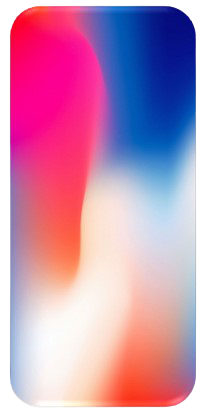 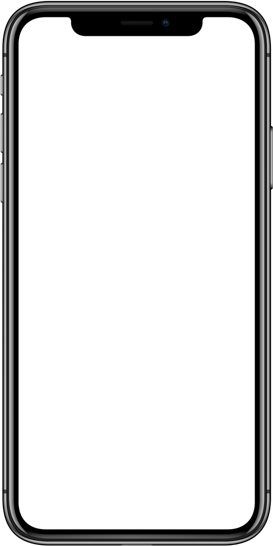 ميكانيكا الذرة
ميكانيكا الكم
النموذج الموجي
النموذج الجسيمي
التالي
تضخيم الضوء بواسطة الانبعاث المحرض للإشعاع..
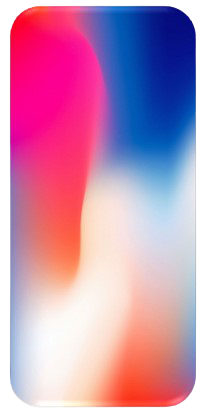 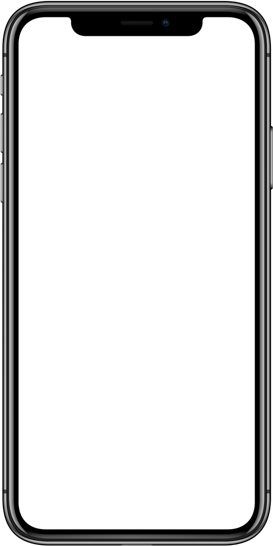 الاشعة السينيه
تحليل الضوء
الليزر
تجميع الضوء
التالي
يتولد الليزر عندما تكون الفوتونات منبعثة..
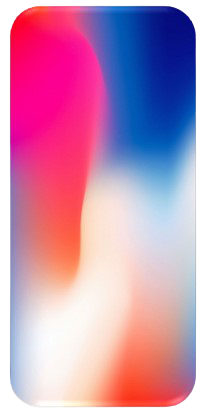 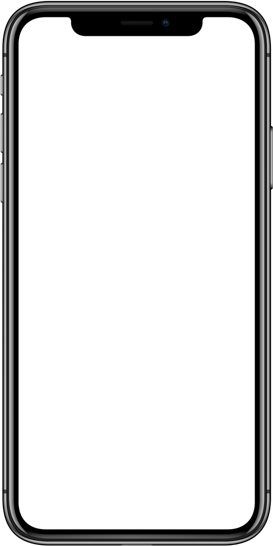 متفقة في الطور والتردد
مختلفة في الطول والتردد
متفقة في الطور ومختلفة في التردد
مختلفة في الطور ومتفقة في التردد
التالي
في مدارات بور: قيم الزخم الزاوي المسموح بها للالكترون مضاعفات صحيحة لمقدار..
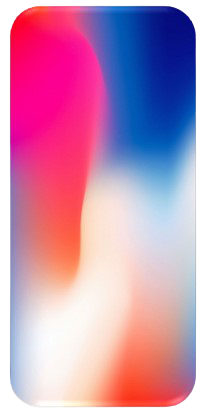 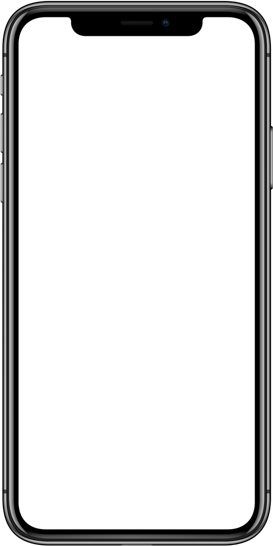 التالي
تنبأ بأن المسافة الأكثر احتمالية بين الالكترون ونواة ذرة الهيروجين هي نصف القطر نفسه الذي توقعه نموذج بور..
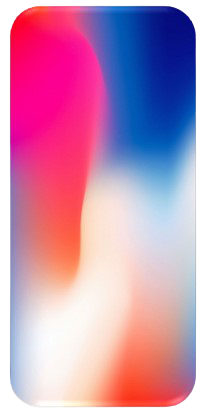 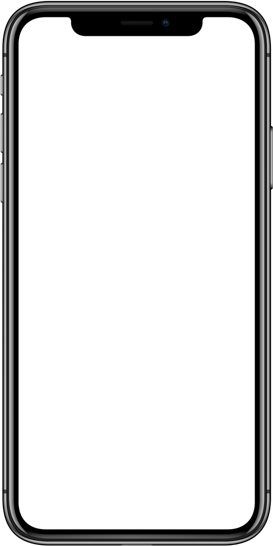 دي برولي
شرود نجر
ماكسويل
هيزنبرج
التالي
تصميم زياد محمد
شكرا لكم
جمعته فايزة الدهاس